WW Threshold scan runs and Z pole runsin CEPC
Zhijun Liang

IHEP,CAS
1
Introduction
Some discussion about CEPC Z pole running . 
http://indico.ihep.ac.cn/event/7709/
Two possibility: 
L=1.6 X 1035 cm-2s-1, solenoid field = 3T 
L=3.2 X 1035 cm-2s-1, solenoid field = 2T 
Two year running proposed by accelerator team
WW threshold scan 
Proposal from accelerator team
One year running, Total luminosity 3.2 ab-1
2
WW threshold scan Vs luminosity
WW threshold scan need to scan 3~5 mass points 
Especially need to cover 158.5GeV, 161.2GeV, 162.4 GeV  
In CEPC Pre-CDR, we assume 0.5ab-1 for W threshold scan
W width measurement is totally limited by statistics
W mass measurement suffers a bit from statistics 
Assume we run one year WW threshold to collect 3.2 ab-1 data. 
W width measurement is still limited by statistics, but much better than pre-CDR
If running for two years with 6.4 fb-1 
W width measurement is not limited by statistics any more
3
The parameters of CEPC
3T2T
0.2/0.001
0.17/0.0015
32
Z pole electroweak physics Vs lumiosity
Assuming Z pole runs last for 180 days, Z cross section 60 nb 
L=1e34,  about 1010  Z
From 1e34 to 1.6e35 , large improvement in stat. uncertainty 
From 1.6e35 to 3.2 e35 , improvement is not big
From 3T to 2T, Momentum resolution degraded to 50%, higher BkG. (no major impact )
Key issue for Z pole physics, beam momentum systematics need to be smaller than 500keV
Beam polarization is needed for beam momentum measurement and  ALR
5
backup
6
Cross section Vs W mass or W width
df
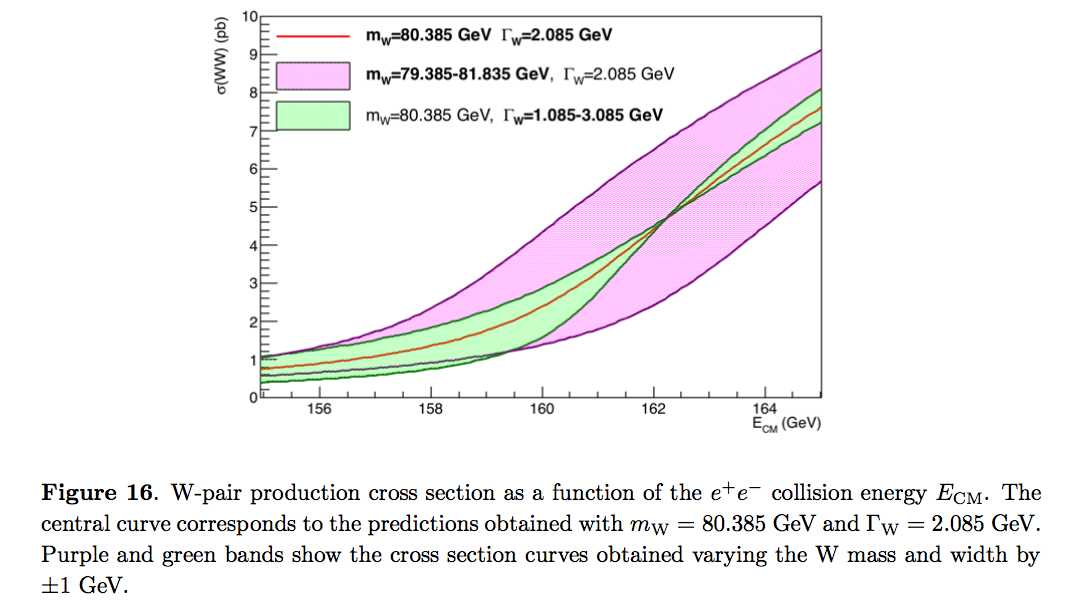 7
W mass stat uncertaintysingle energy point (500 fb-1)
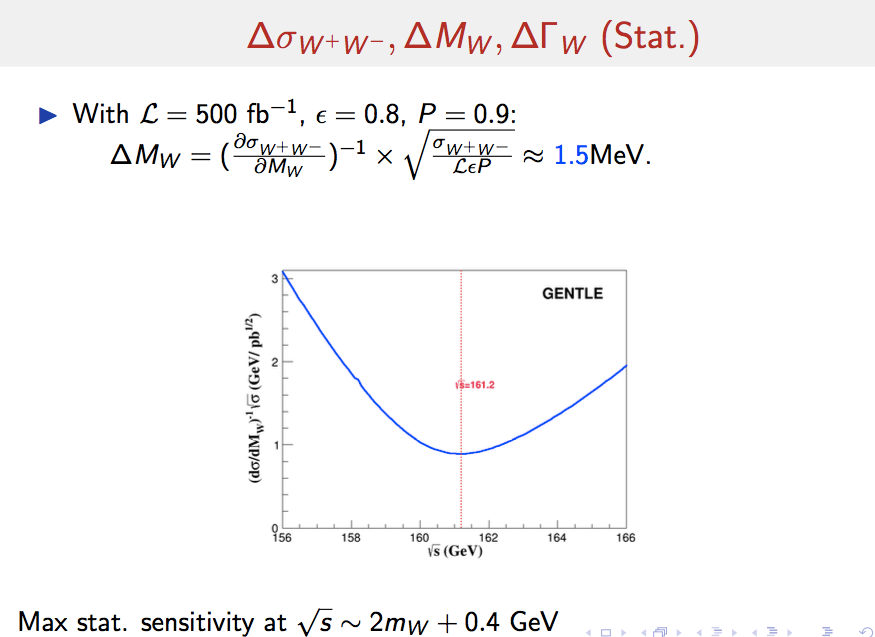 df
From Peixun and Gang
8
W width stat uncertaintysingle energy point (500 fb-1)
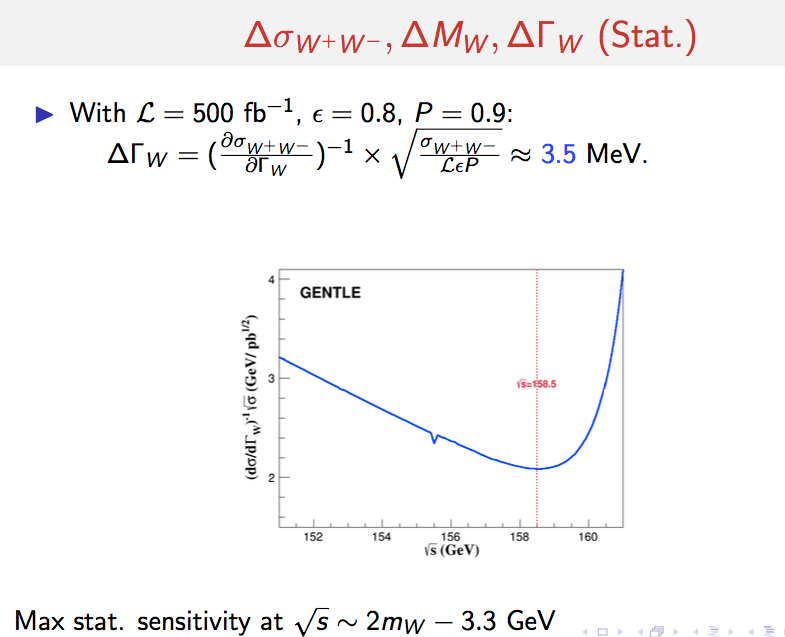 df
From Peixun and Gang
width
9
Start from detector solenoid 3.0T
From Chenghui
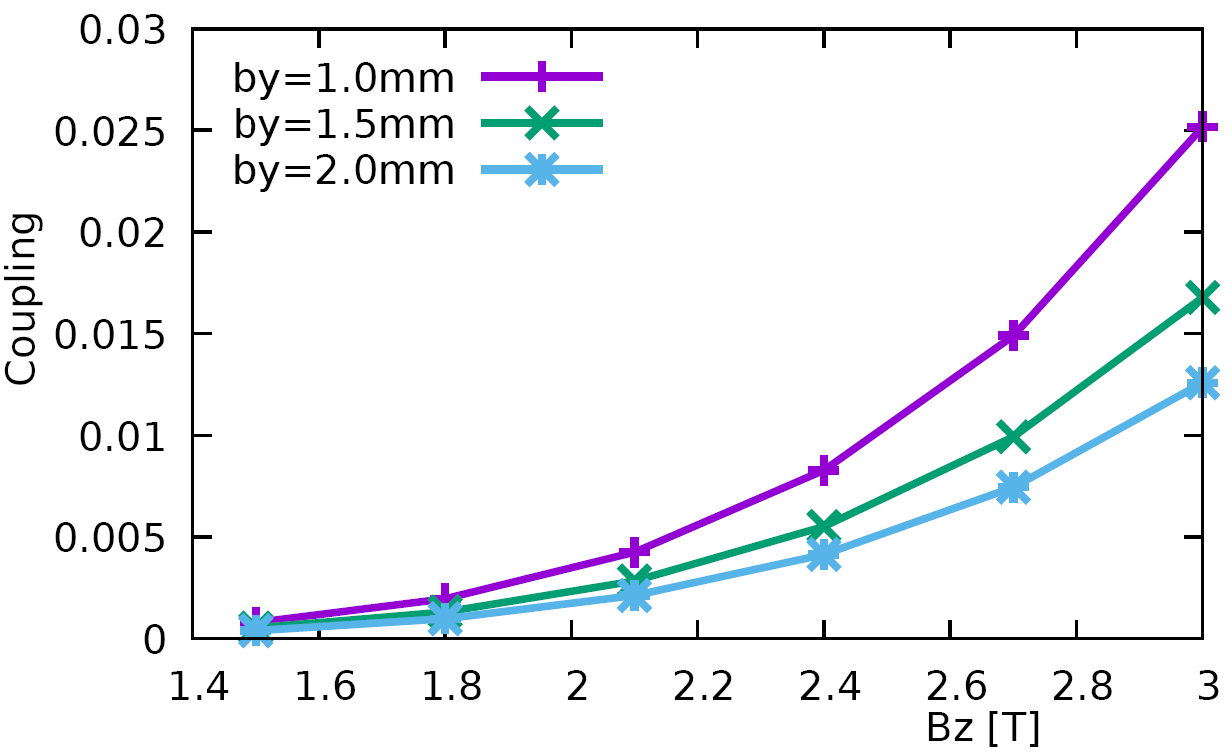 βy* Vs. coupling  @ Z
Limitation of the luminosity improvement by reducing the βy*
Start from detector solenoid 3.0T
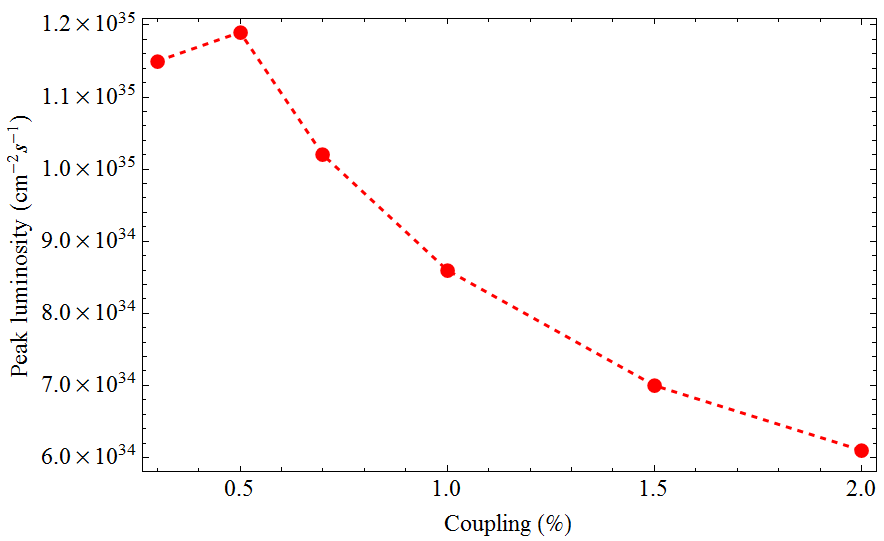 Coupling=1.7% + 0.3~0.5%
From Chenghui
Large beam size 
& 
serious bunch lengthening
Coupling Vs. Luminosity @ Z
For the 2Cell cavity operation, if the coupling lose control L  L0/2 ~ L0/4